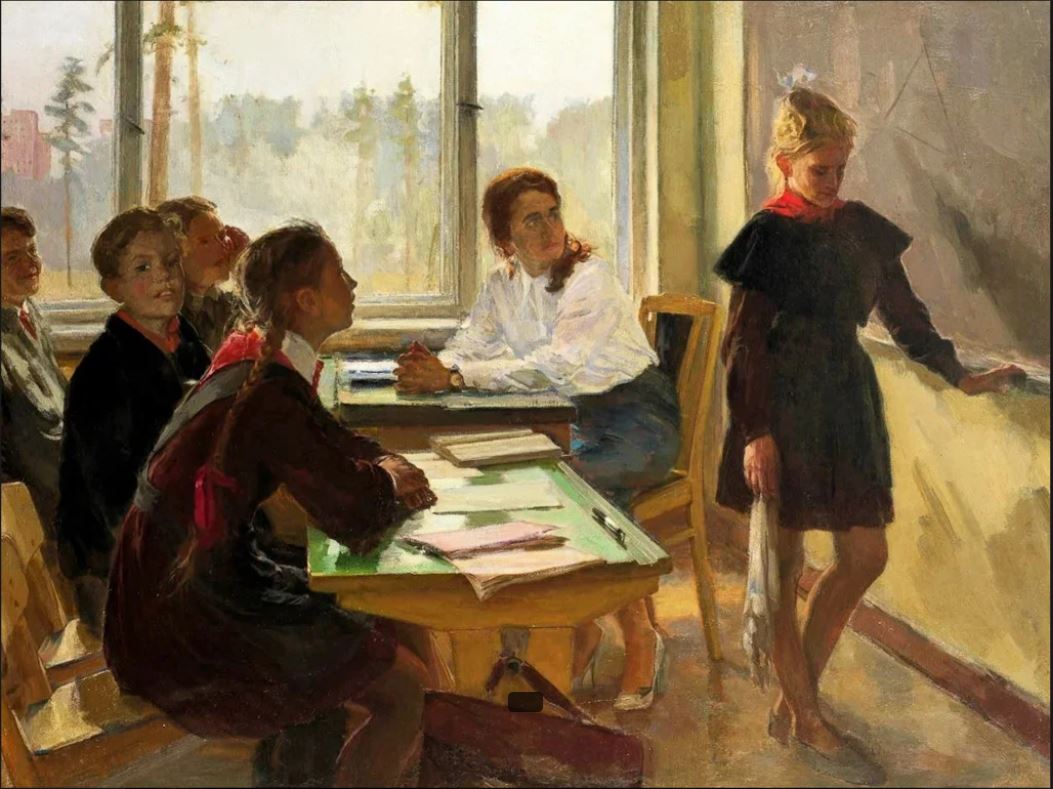 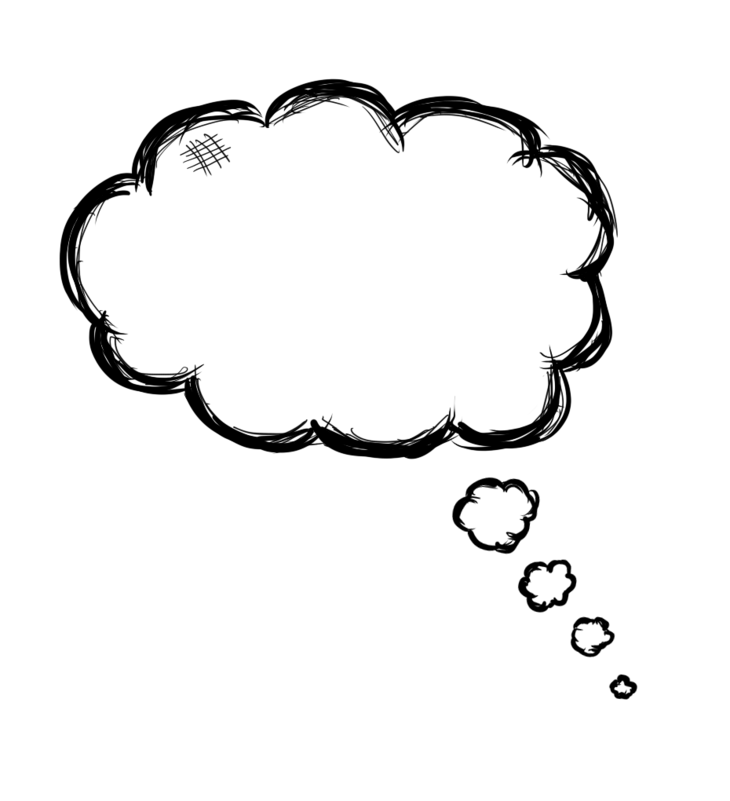 ПРОЧИТАЙТЕ ТЕКСТ
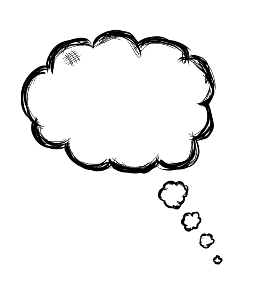 «В 1907 году молодой учитель провел педагогический эксперимент. По итогам оценок за четверть он расставил всех учеников своего класса по местам — от 1-го до 37-го. Мальчик, который занял последнее место, проплакал половину урока и ушел домой на первой же перемене. Мальчика звали Дима Примак, и он получал плохие оценки не потому, что не хотел или не мог учиться, а потому что болел туберкулезом и часто пропускал занятия.
На следующий день Дима в школе не появился. Не пришел он и через день. И через неделю. А на десятый день, во время урока, который вел молодой учитель, в класс зашел отец Димы и сказал:
— Сегодня ночью мой мальчик умер. Я пришел сказать вам об этом и еще спросить: зачем вы поставили его на последнее место? Зачем вы обидели мальчика, которому оставалось всего десять дней жизни? Это вы нехорошо поступили… Я знаю, что он все равно бы умер, но зачем было причинять мальчику ненужные страдания?
Учитель стоял бледный как полотно. Класс молчал. Учителю было 19 лет. Он второй год преподавал в железнодорожном училище города Крюкова и после этого случая никогда не пытался классифицировать детей по оценкам».
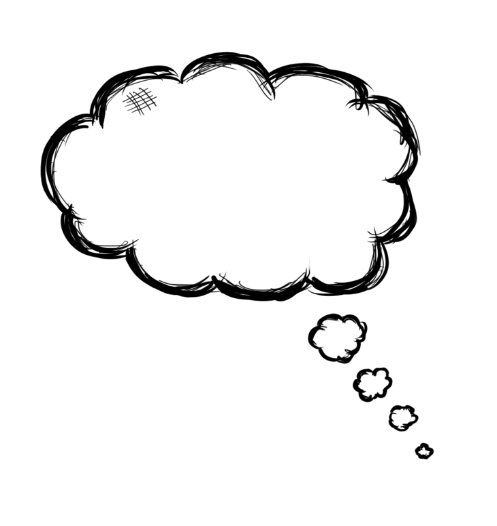 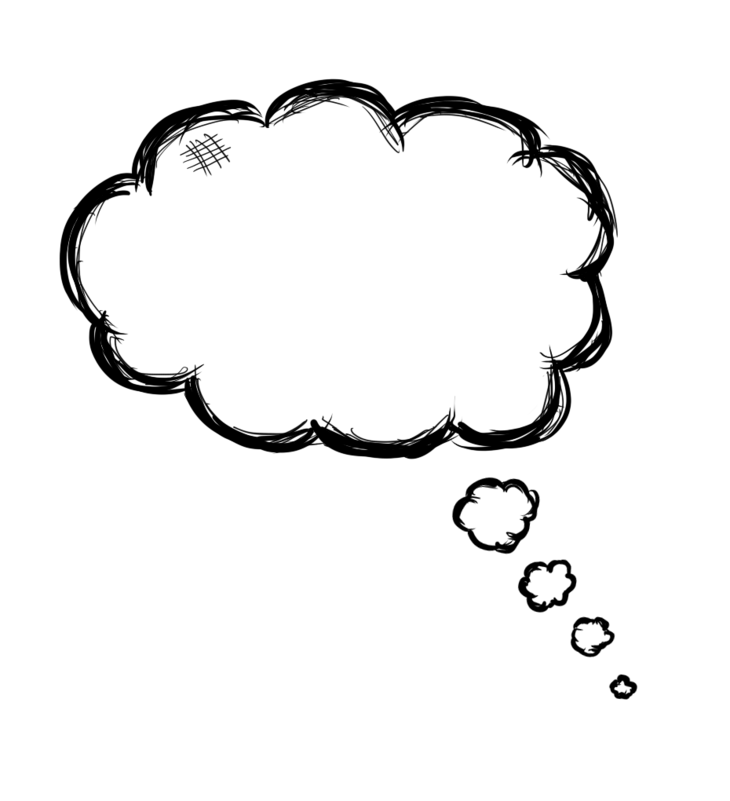 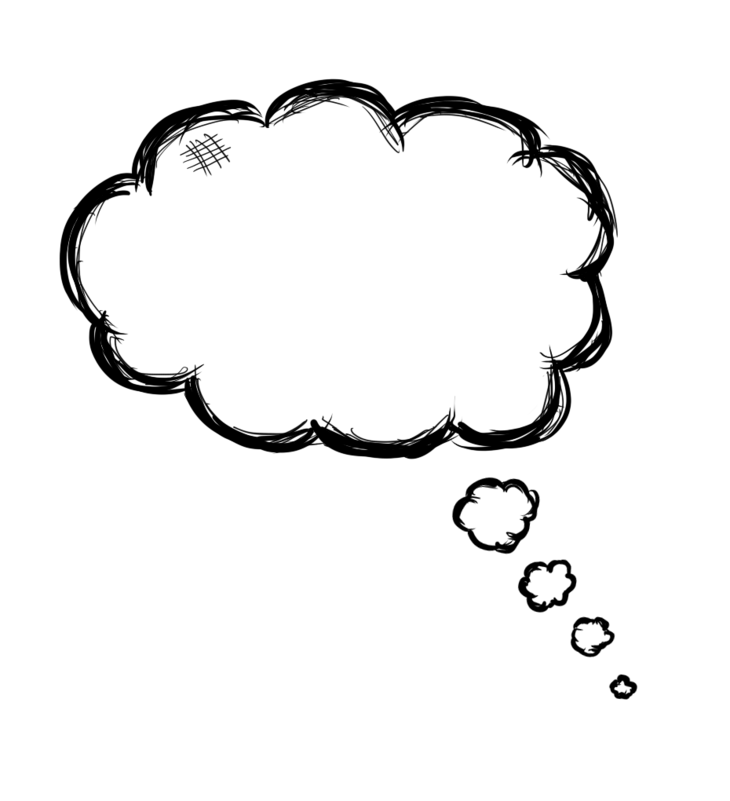 ОТВЕТЫ
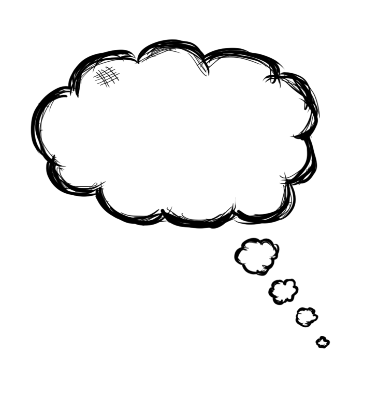 2
ДИРЕКТОР НЕ ПРОТИВ
НА ВСЕ ВАШИ ВОПРОСЫ, КОТОРЫЕ ВЫ ЗАДАДИТЕ В КОНЦЕ…
ДА, Я НАРУШАЮ ЛОКАЛЬНЫЕ АКТЫ ШКОЛЫ, ЛЮБОЙ НОВАТОР ЭТО ДЕЛАЕТ…
2
2
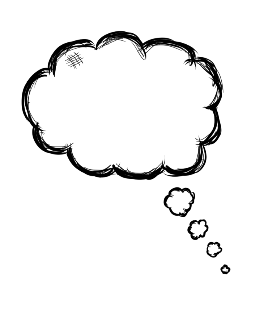 2
2
2
2
2
2
2
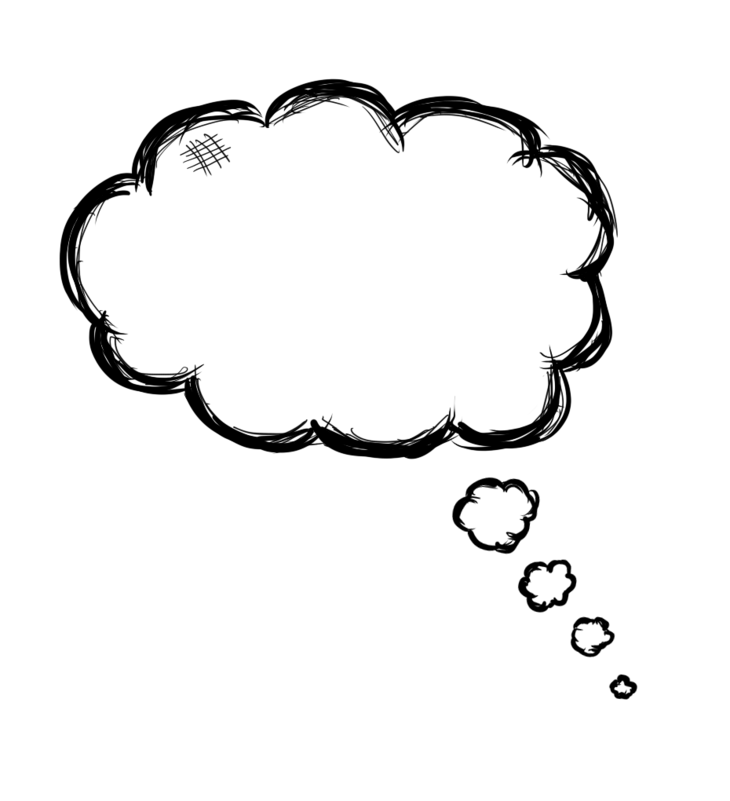 2
2
2
2
Я ПРАКТИКУЮ ЭТО УЖЕ 5 ЛЕТ…
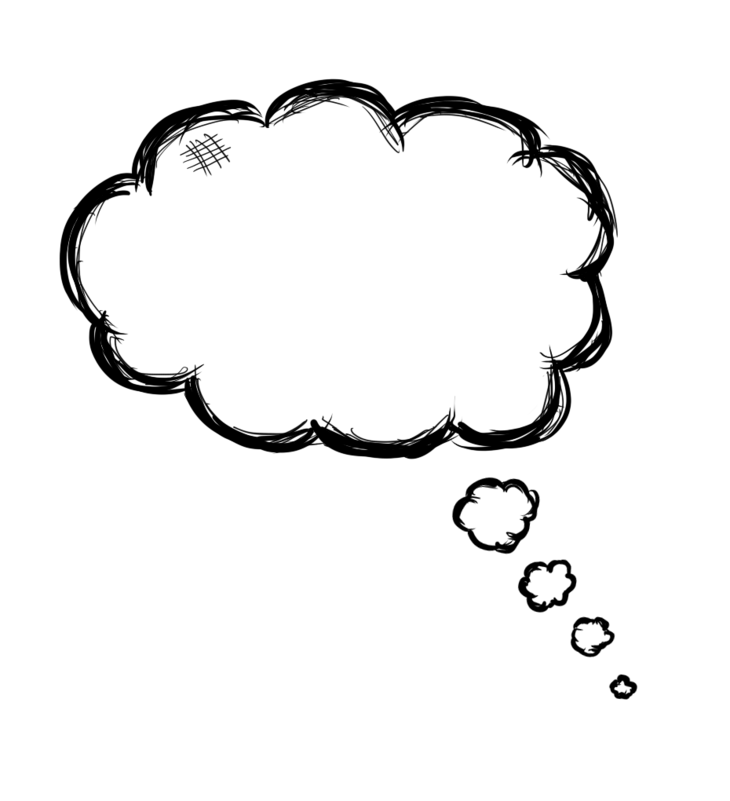 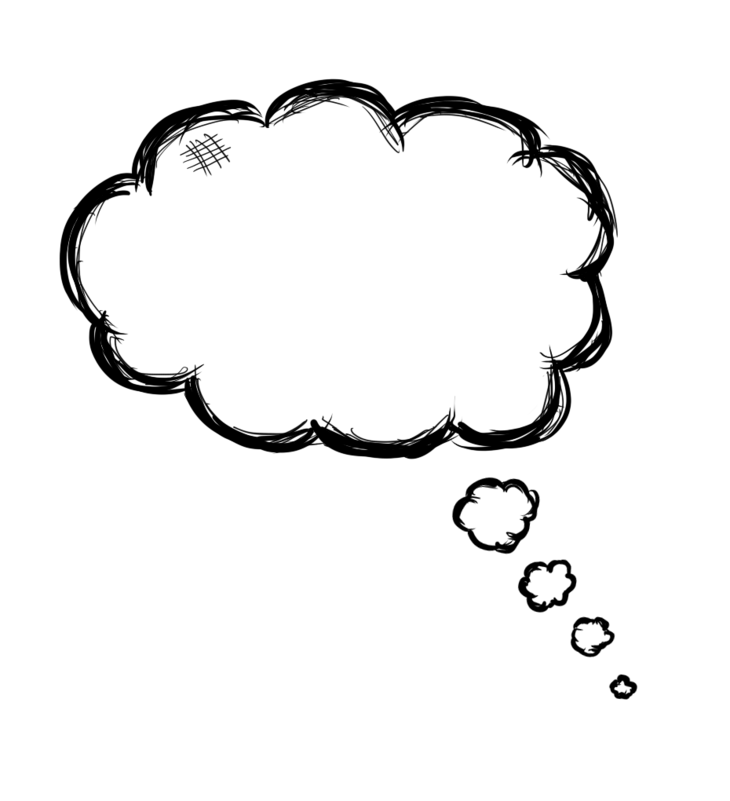 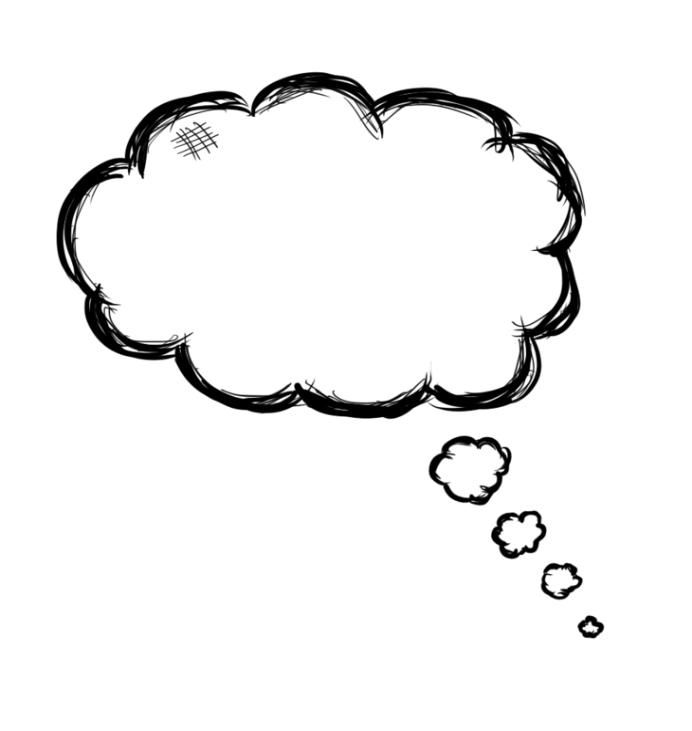 ЭТО РАБОТАЕТ В 8-11 КЛАССАХ.
РОДИТЕЛИ НЕ ПРОТИВ, С НИМИ Я ДЕЛАЮ ТОЖЕ САМОЕ…
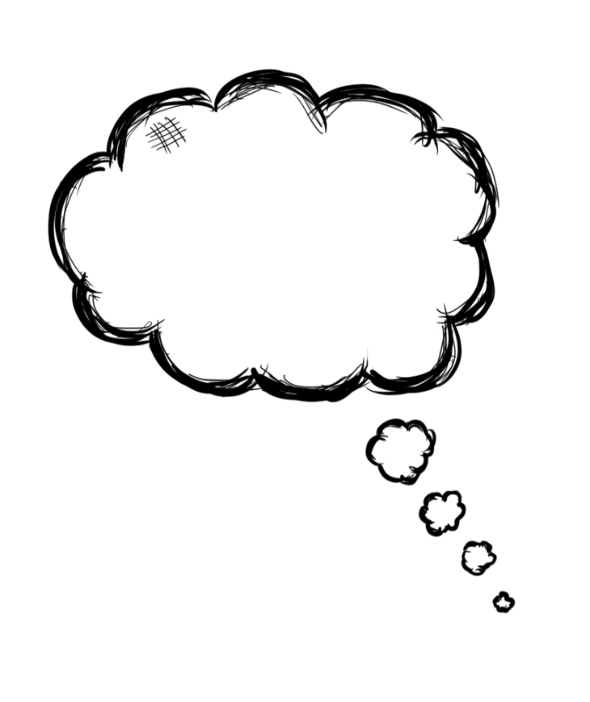 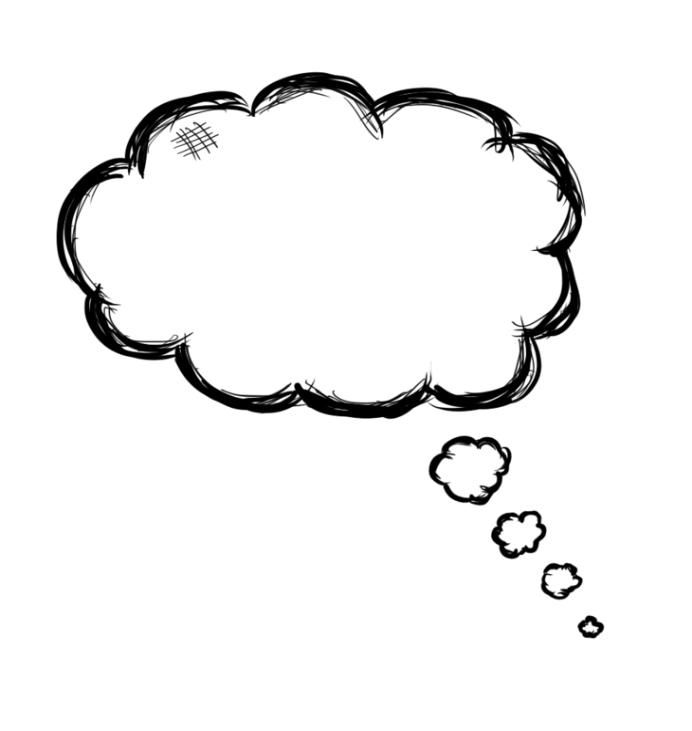 ВСЁ ДЕЛО В ОТНОШЕНИЯХ И ВЫБОРЕ
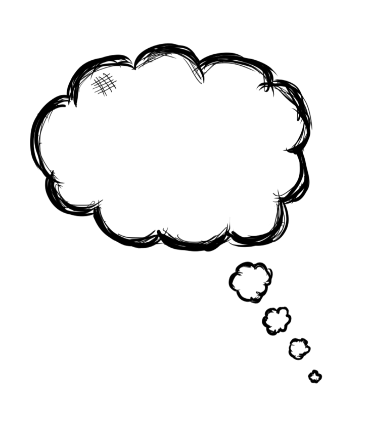 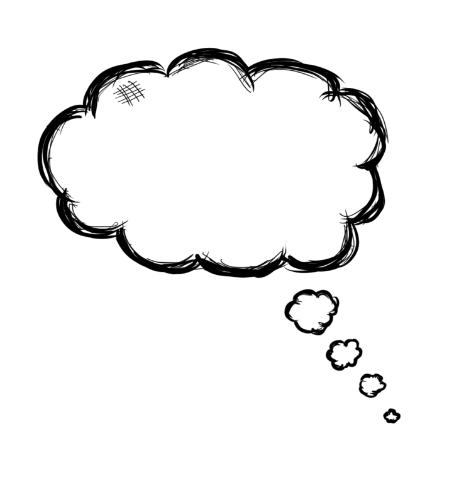 КАК
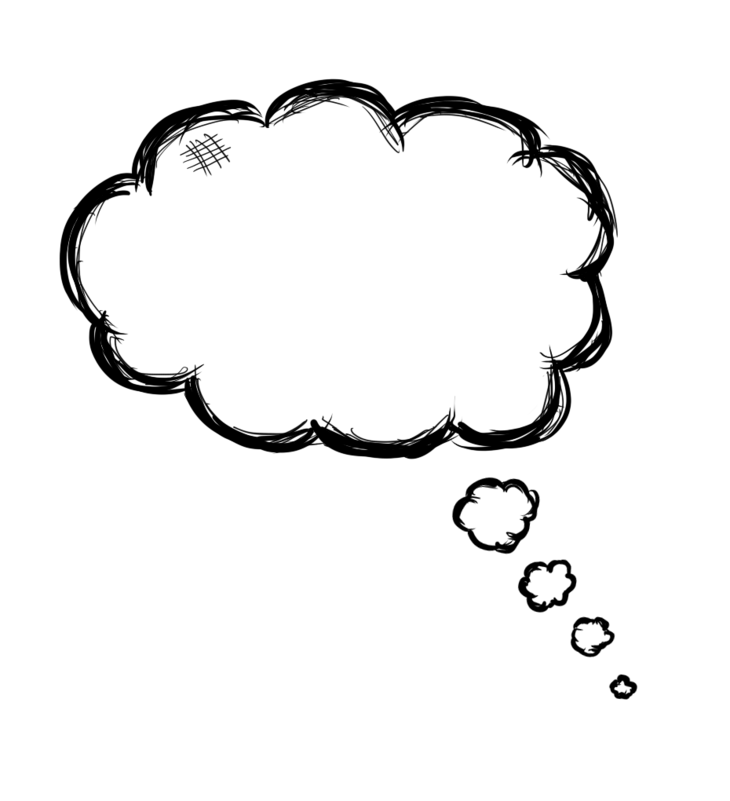 А КАК НУЖНО?
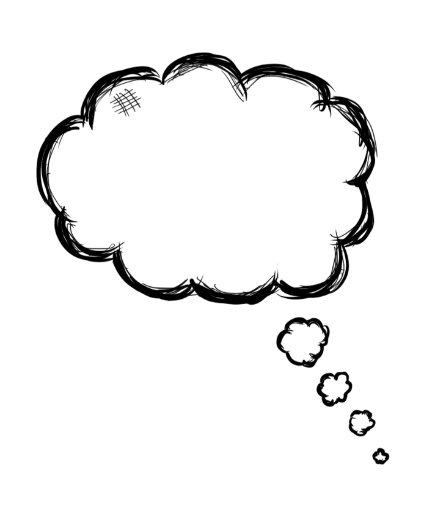 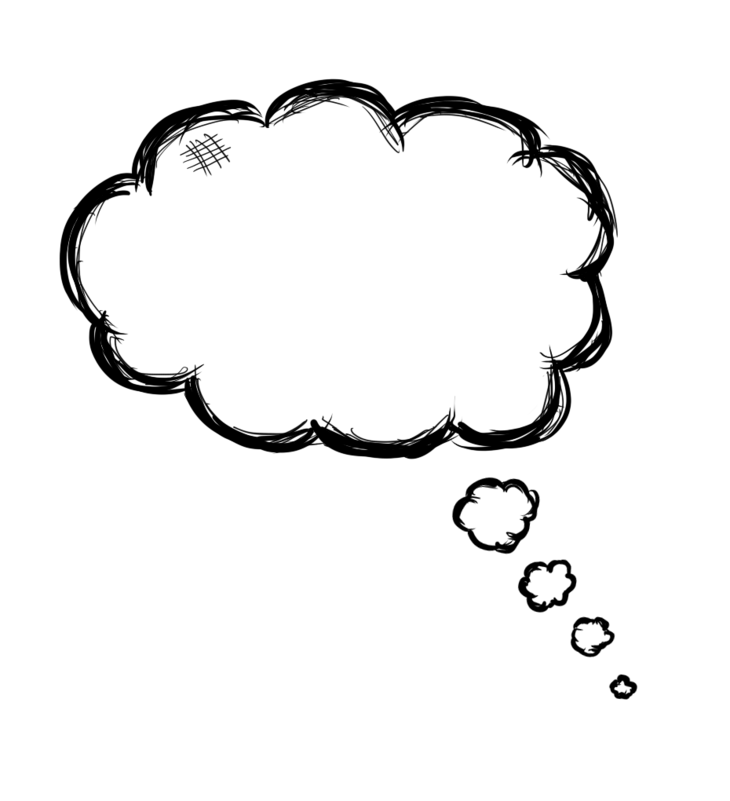 А КАК 
МОЖНО?
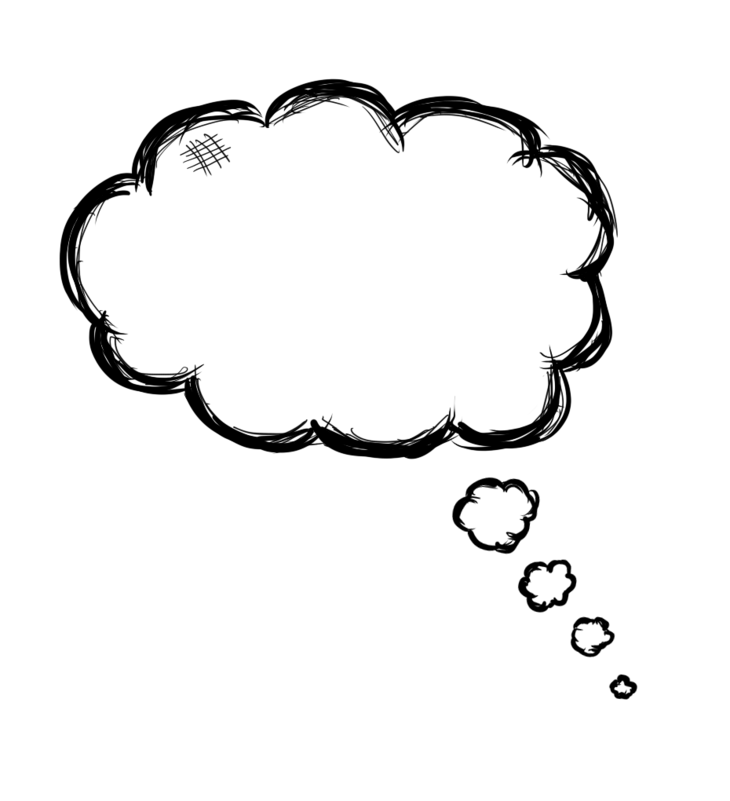 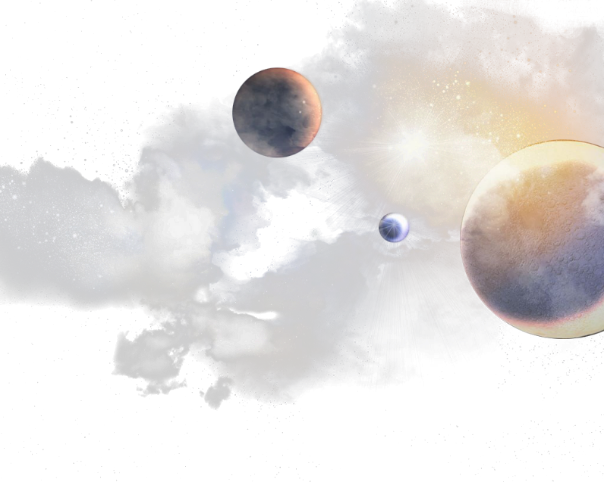 я
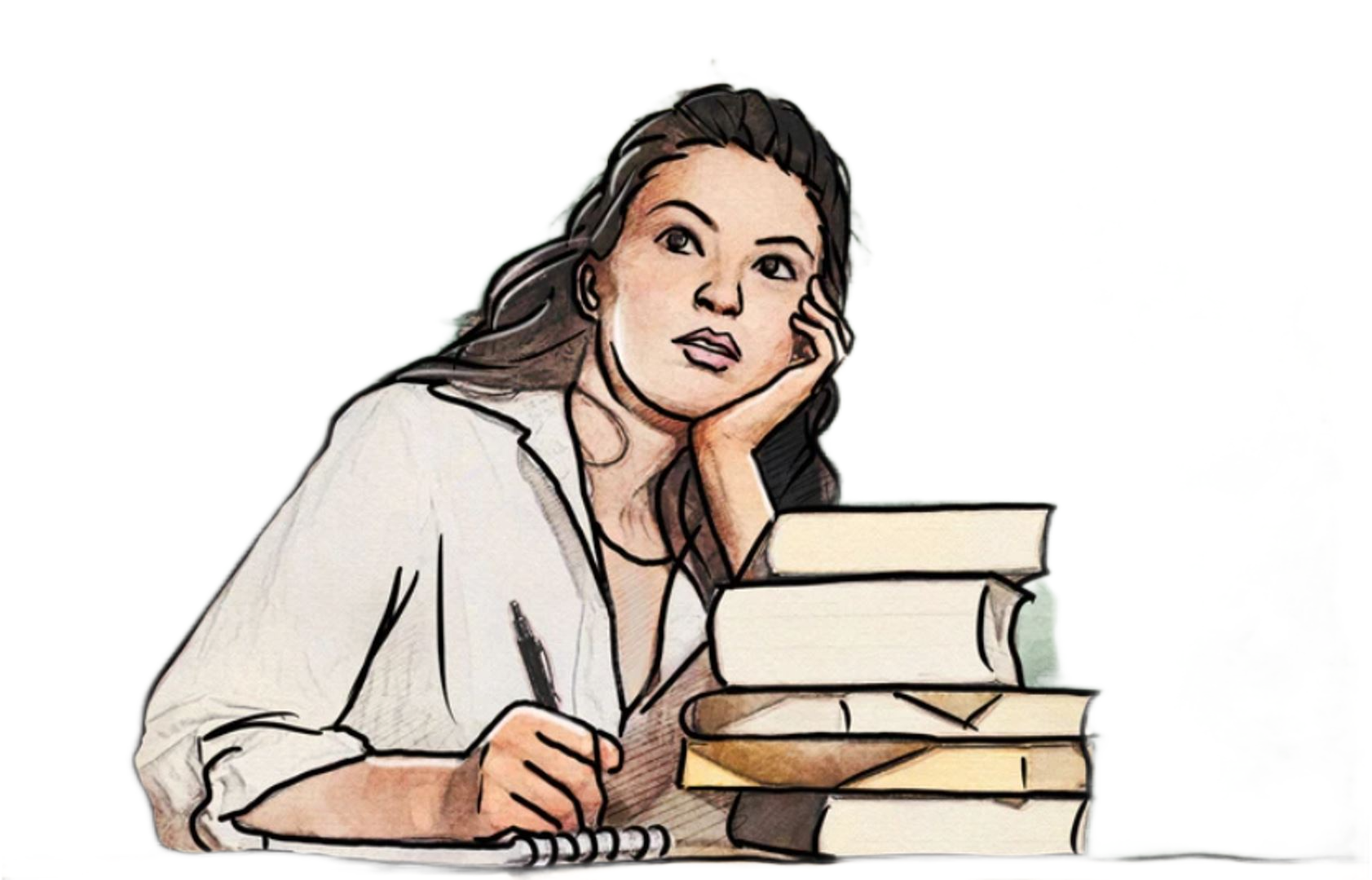 СТАВЛЮ
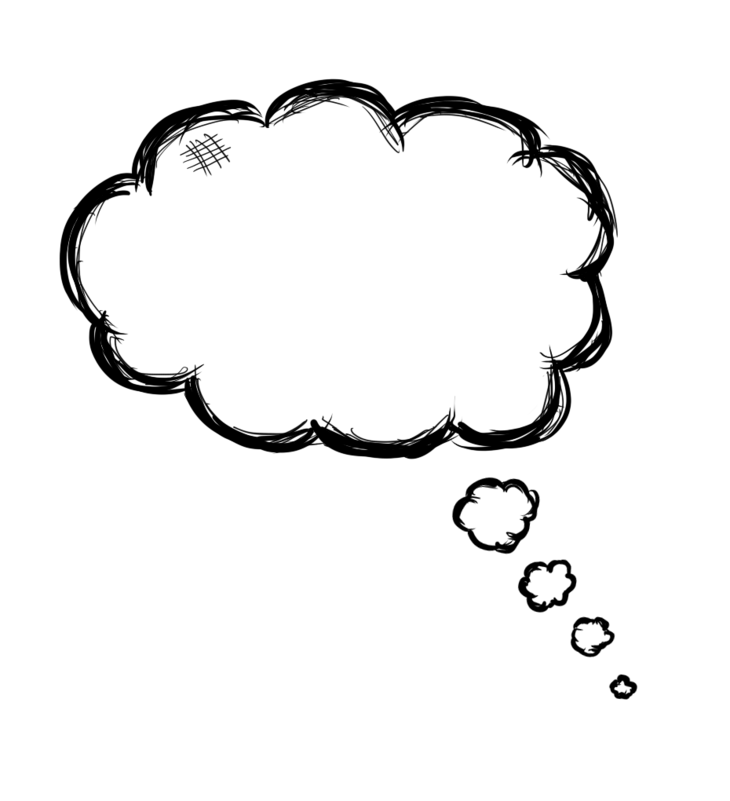 ДВОЙКИ
ПОЧЕМУ ИМЕННО ОБ ОЦЕНИВАНИИ?
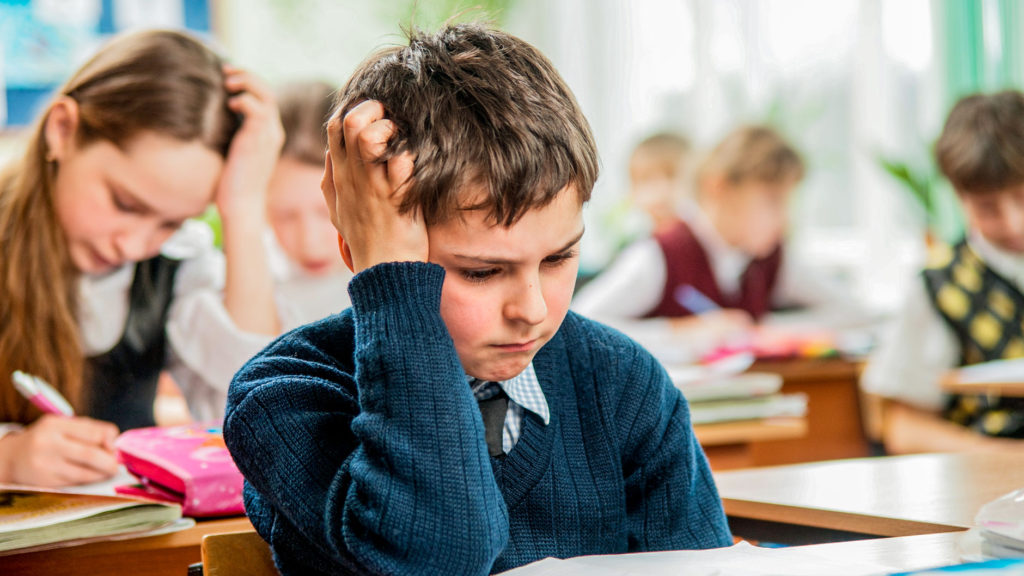 УСТАНОВЛЕНИЕ ДОВЕРИТЕЛЬНЫХ ОТНОШЕНИЙ
СОЗДАНИЕ ИНТЕЛЛЕКТУАЛЬНОЙ СРЕДЫ
МЕХАНИЗМЫ ОБРАТНОЙ СВЯЗИ
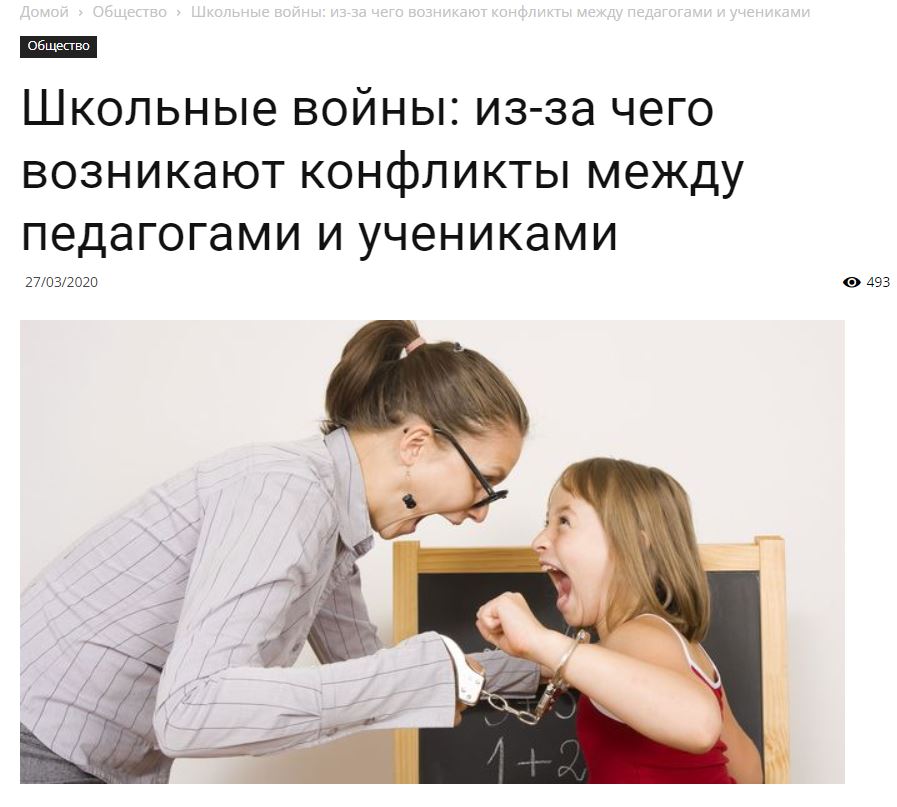 ПРОСТРАНСТВО ДЛЯ МАНЁВРА
ЯСНЫЙ МАРШРУТ УСПЕХА
АВТОРИТЕТ УЧИТЕЛЯ
62% КОНФЛИКТОВ, РЕШАЕМЫХ УЧИТЕЛЯМИ, ВОЗНИКАЮТ НА ПОЧВЕ «НЕСПРАВЕДЛИВЫХ ОТМЕТОК».
ЗНАКОМЫ ЛИ ВАМ ТЕРМИНЫ?
ЦЕЛИ
ФОРМИРУЮЩЕЕ ОЦЕНИВАНИЕ
КОНСТАТИРУЮЩЕЕ ОЦЕНИВАНИЕ
ФАКТОРЫ
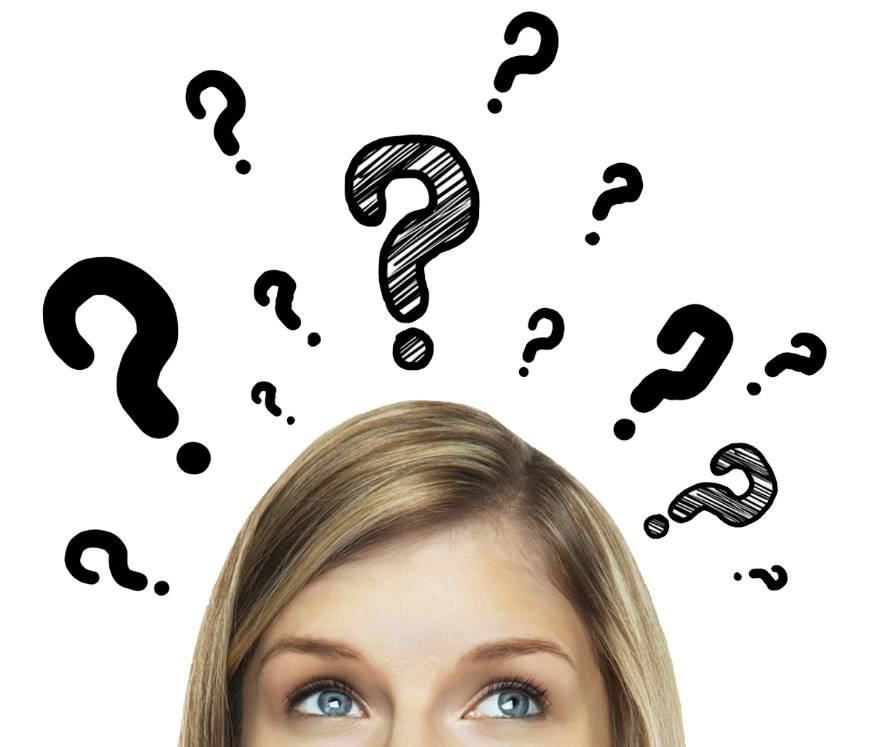 СРЕДНЕАРИФМЕТИЧЕСКАЯ ОЦЕНКА
СРЕДНЕВЗВЕШЕННАЯ ОЦЕНКА
ЖУРНАЛ ПОЗВОЛЯЕТ ВЫСТАВИТЬ ВЕС ОТМЕТКИ
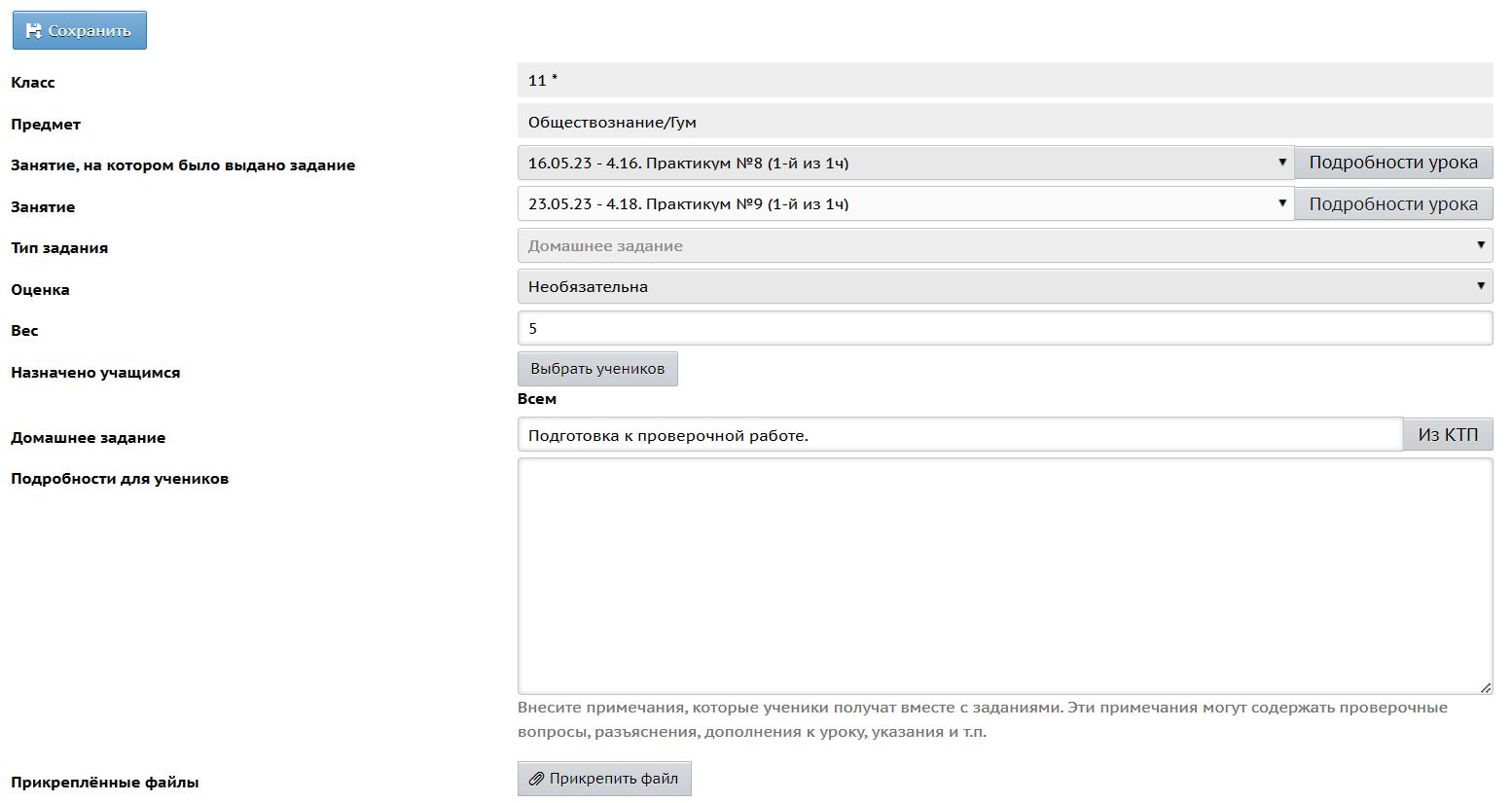 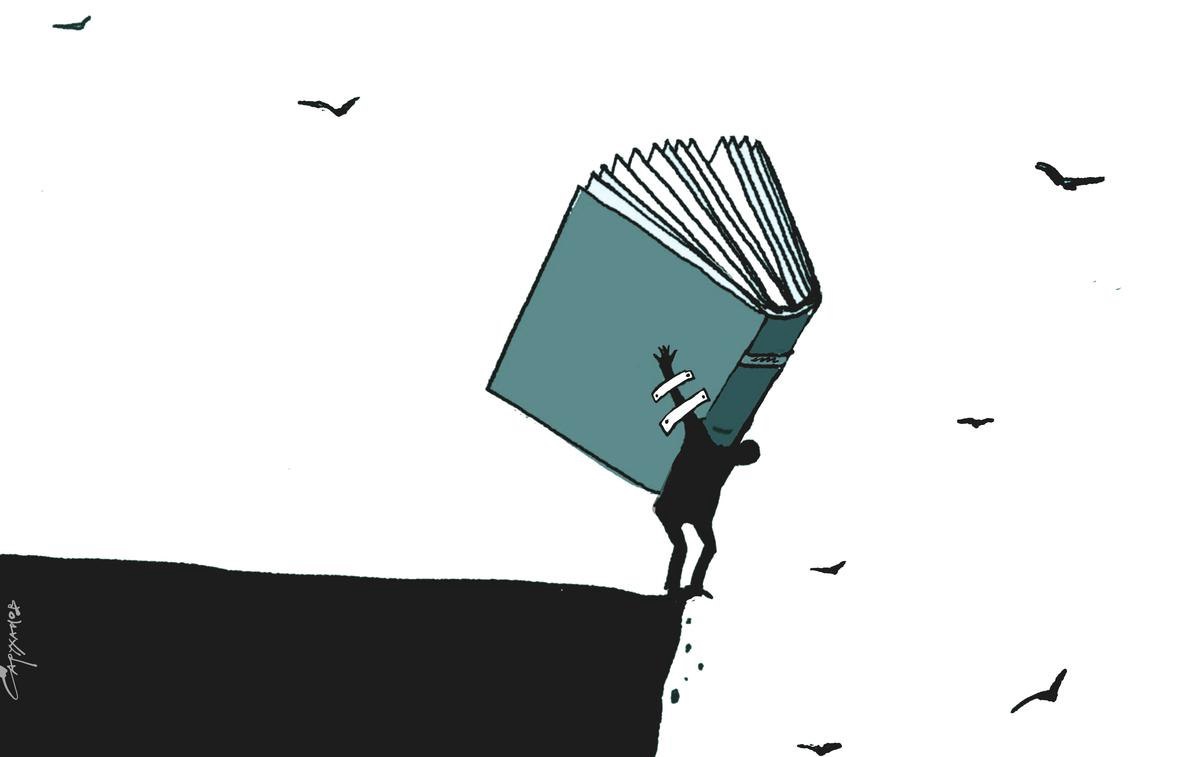 КАК УСТОЯТЬ В ЭТОМ ГОДУ?
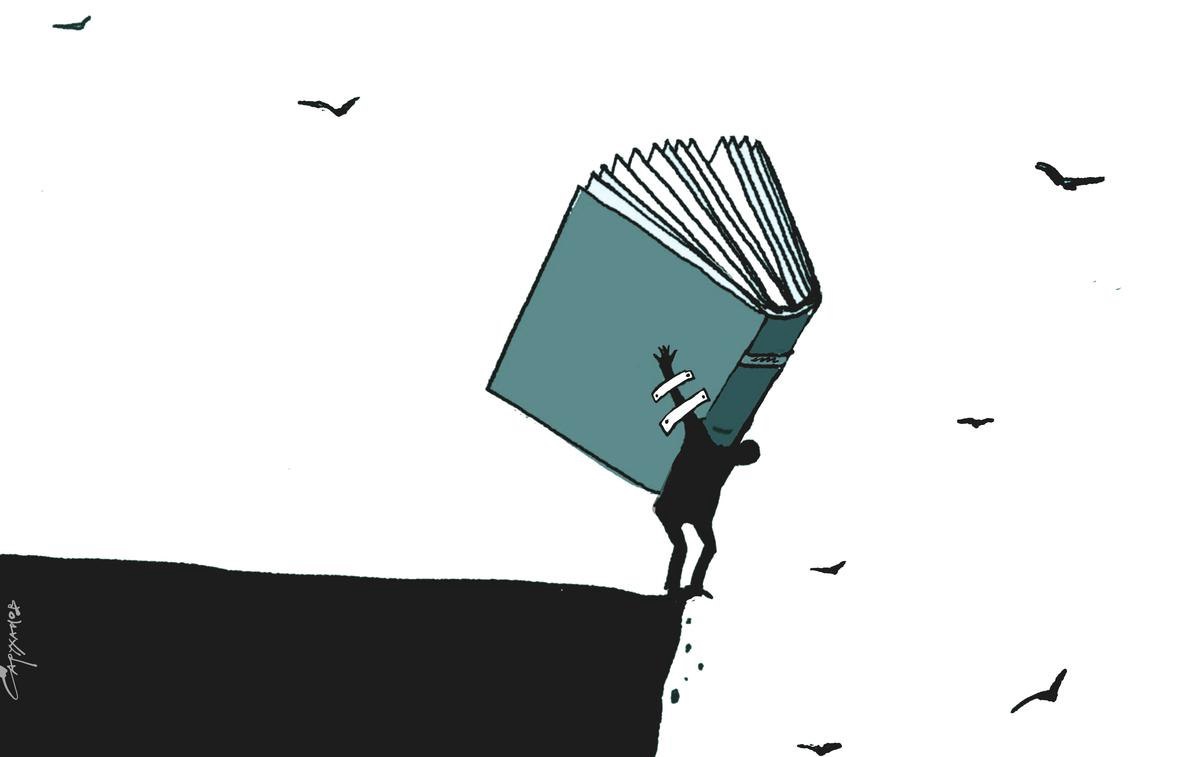 КАК ПОНЯТЬ, ЧТО ТЫ НЕ УПАЛ?
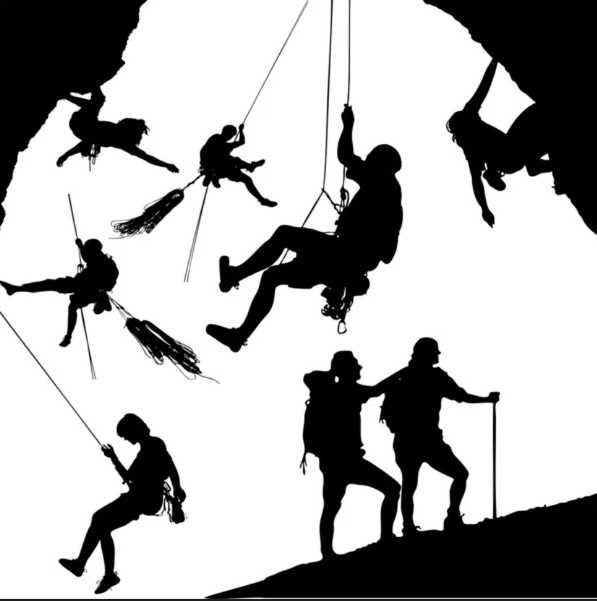 АУКЦИОН ОТМЕТОК
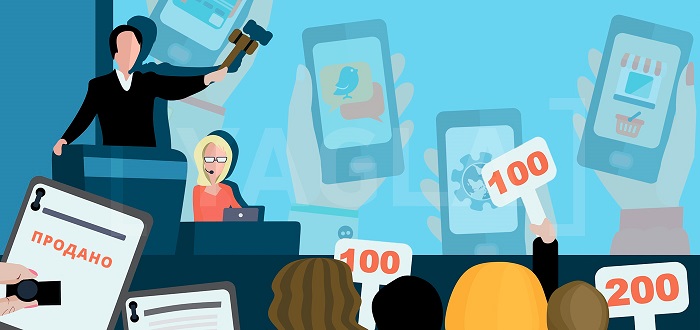 ДОГОВАРИВАЕМСЯ О ВЕСЕ ОТМЕТОК
БЕЗ ПЕРЕСДАЧИ
10
РОВНАЯ СТРОКА
9
КОНСПЕКТ
АККУРАТНОСТЬ
ОТСУТСТВИЕ ЗАЧЁРКИВАНИЙ
8
ВЫДЕЛЕНИЕ ТЕРМИНОВ
КОРРЕКТОР
1
5
6
7
2
3
4
СИНТАКСИС/ПУНКТУАЦИЯ
ПРЕДЕЛЬНЫЕ ЗНАЧЕНИЯ ПО ПОЛОЖЕНИЮ ОБ ОЦЕНИВАНИИ
ИСПОЛЬЗОВАНИЕ НА ПРАКТИКУМАХ
ЗОНА СОГЛАСИЯ УЧИТЕЛЯ
РАЗБАЛОВКА ДЛЯ КРИТЕРИАЛЬНЫХ РАБОТ
32% - 3
42% - 3
?- 4
?- 4
?- 5
?- 5
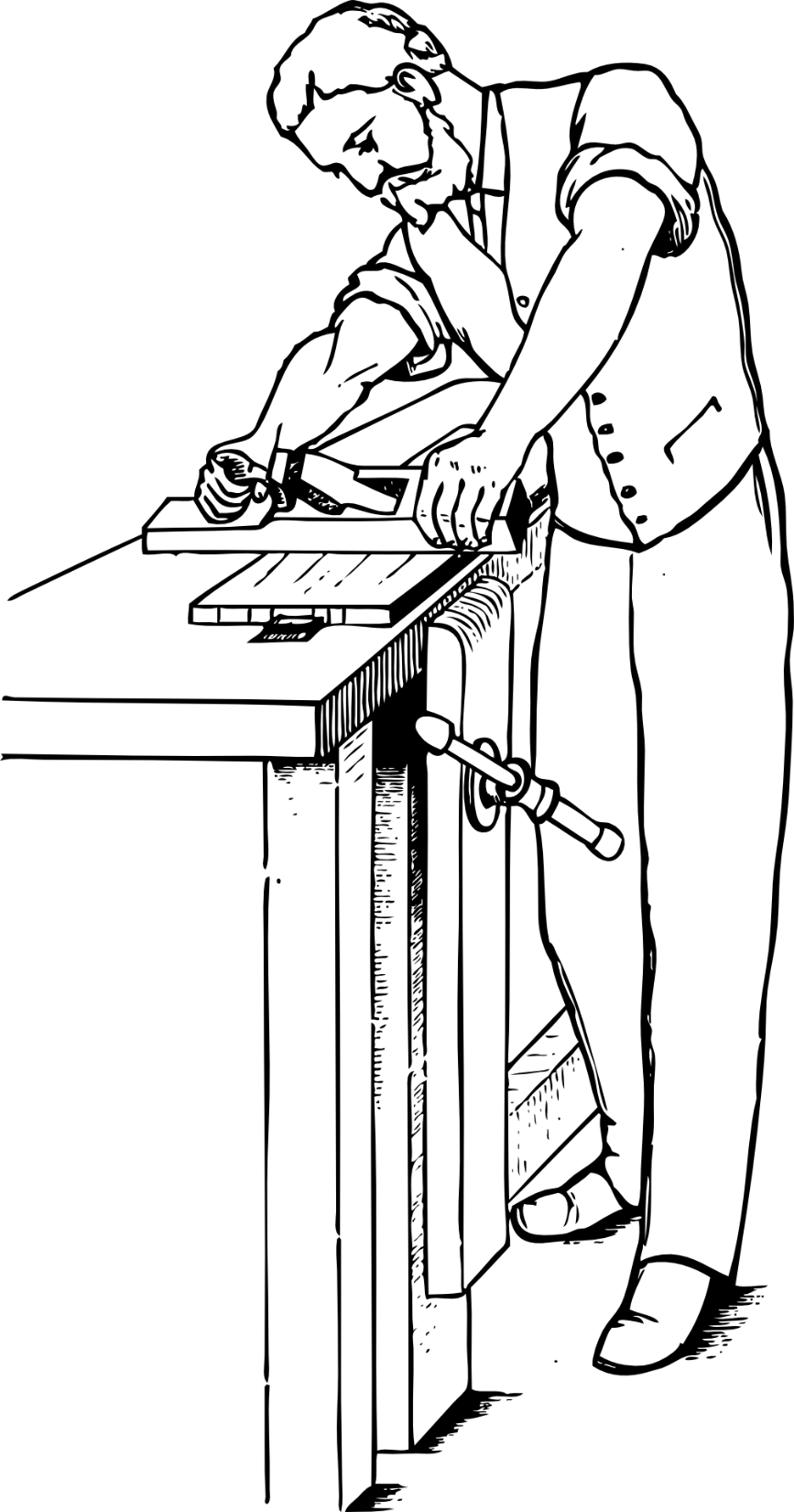 ФЛЕЙТА
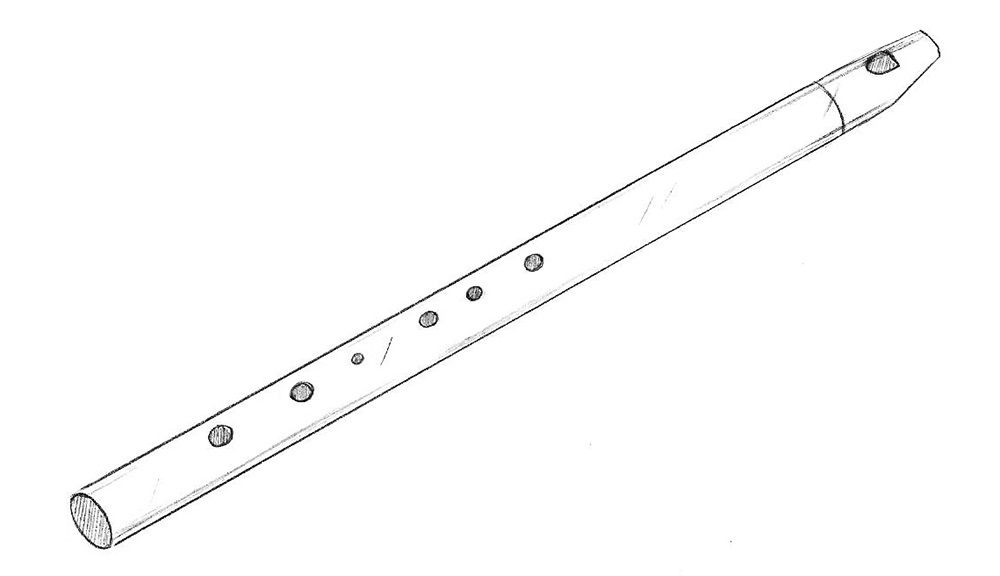 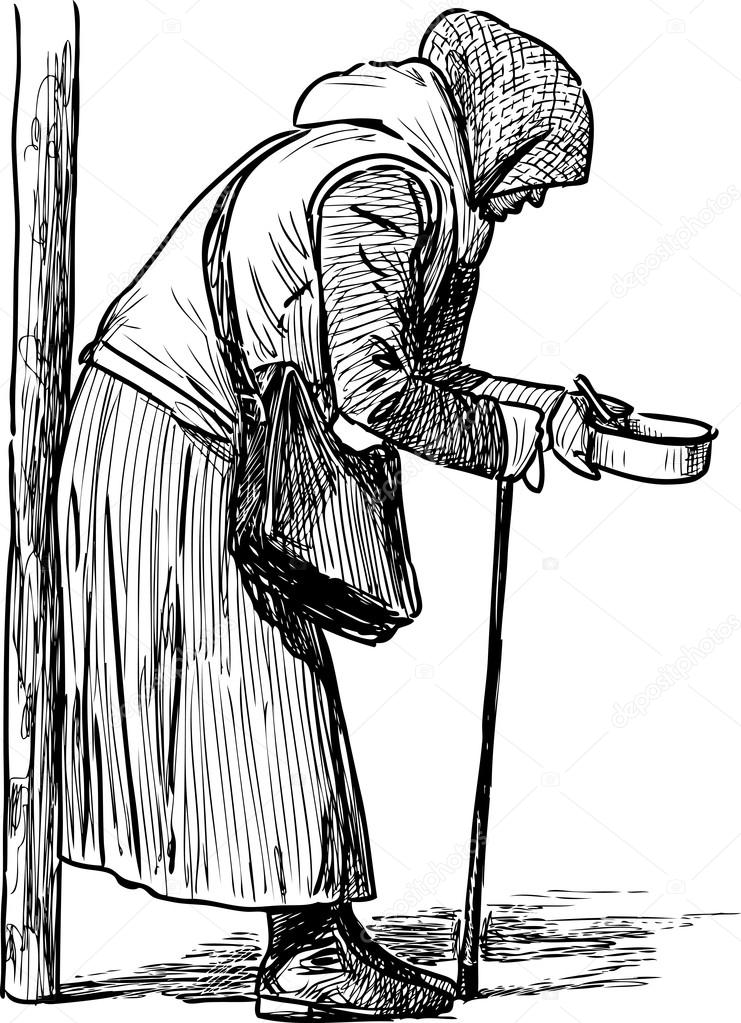 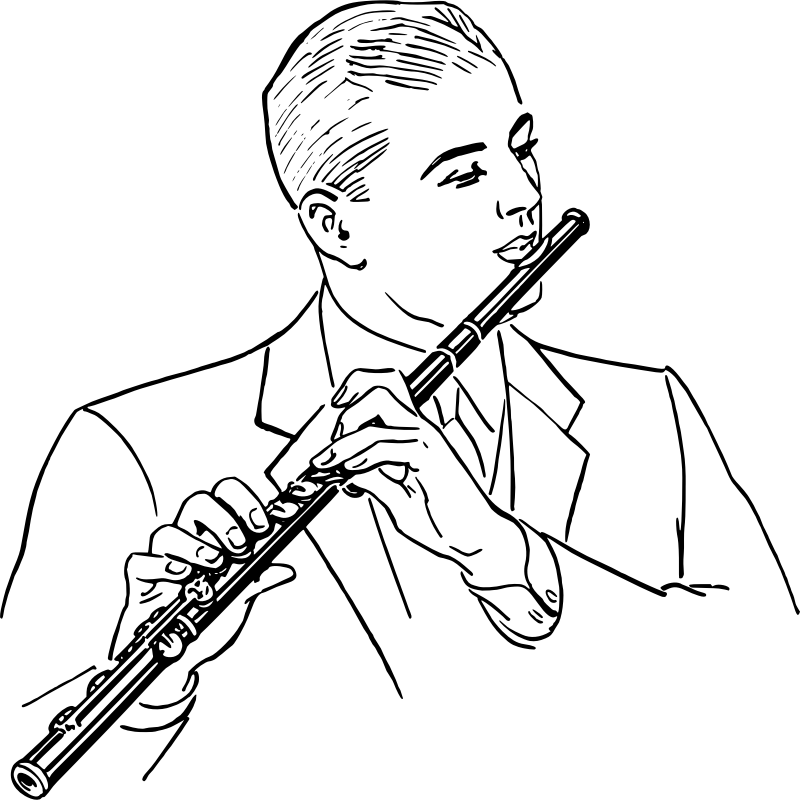 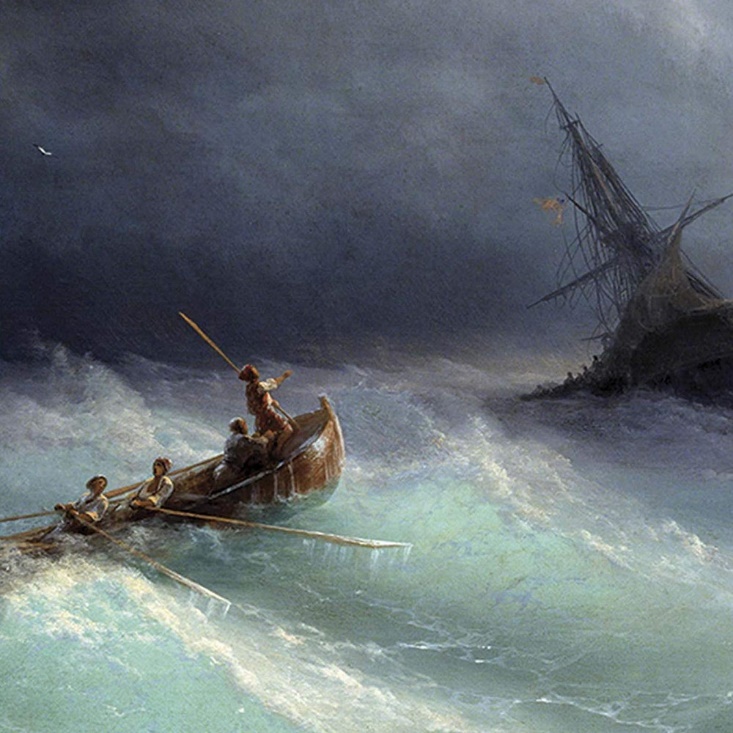 ЮНГА
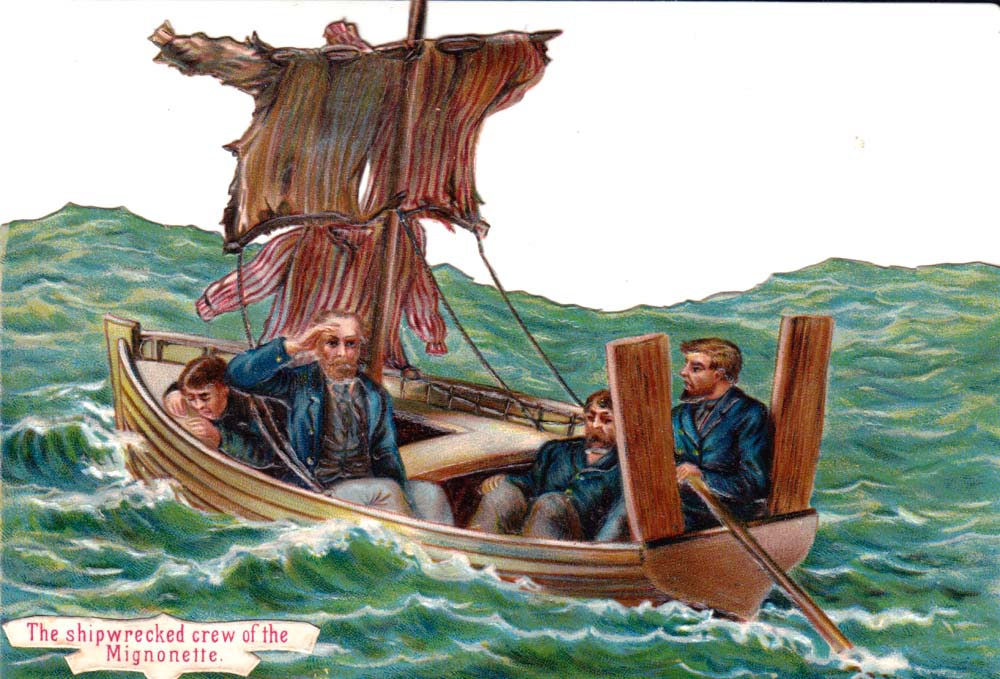 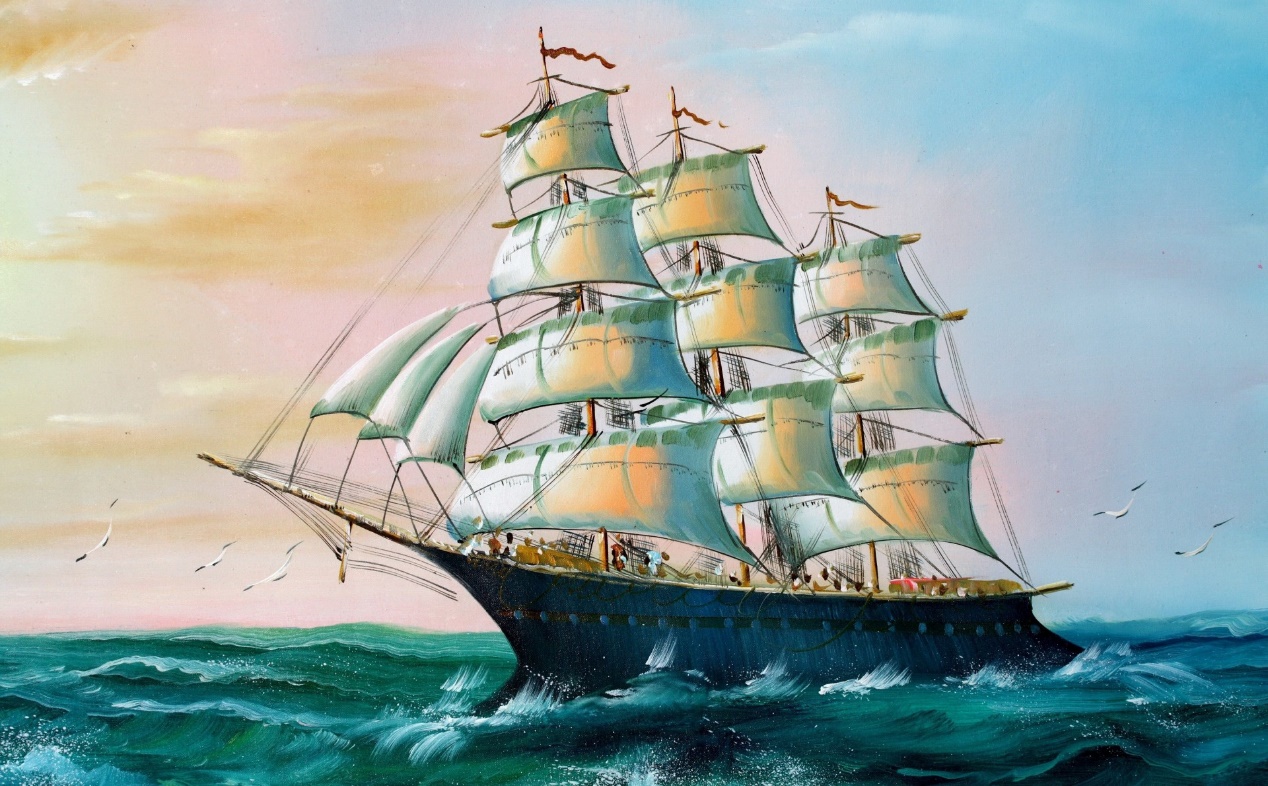 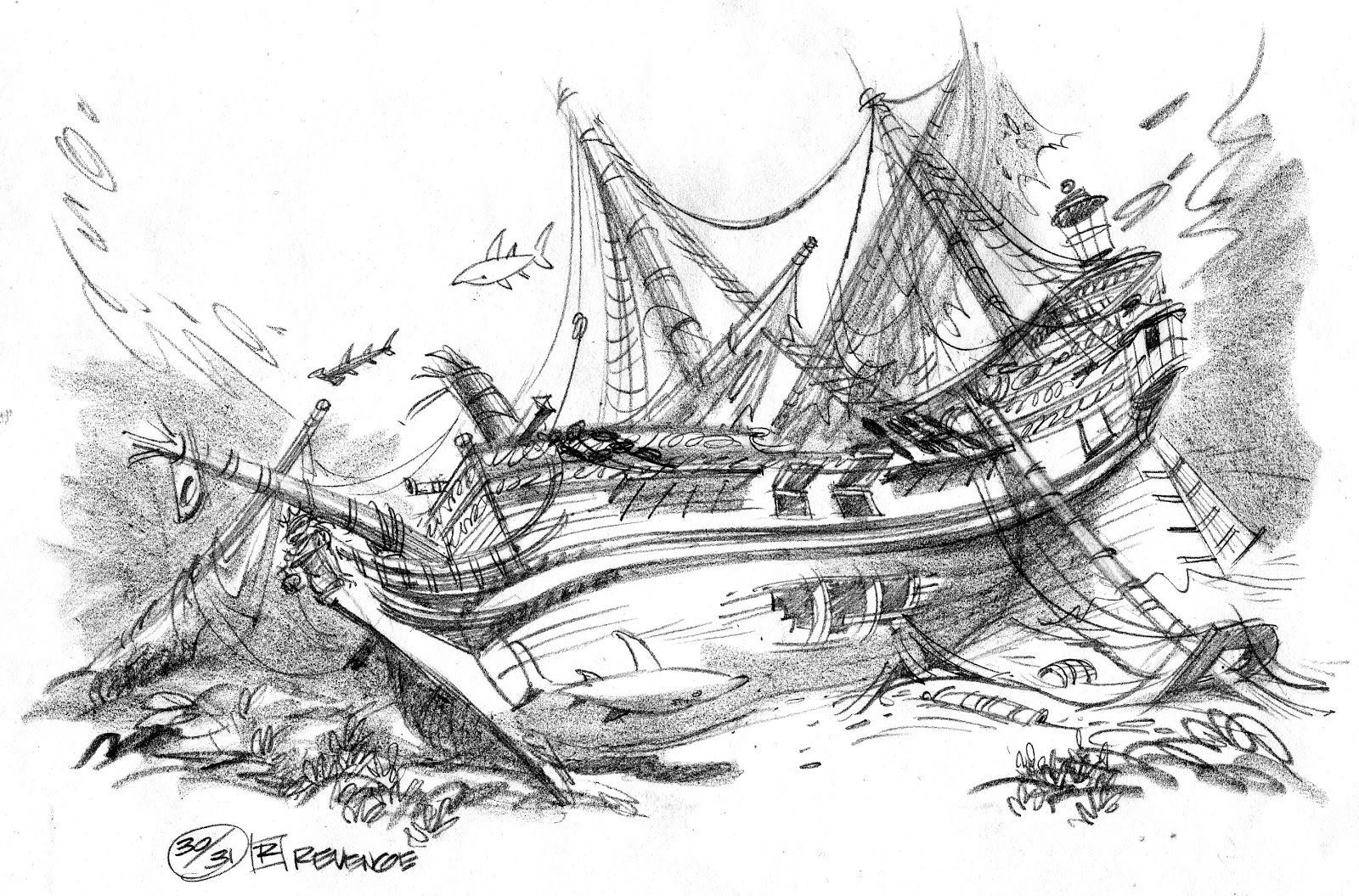 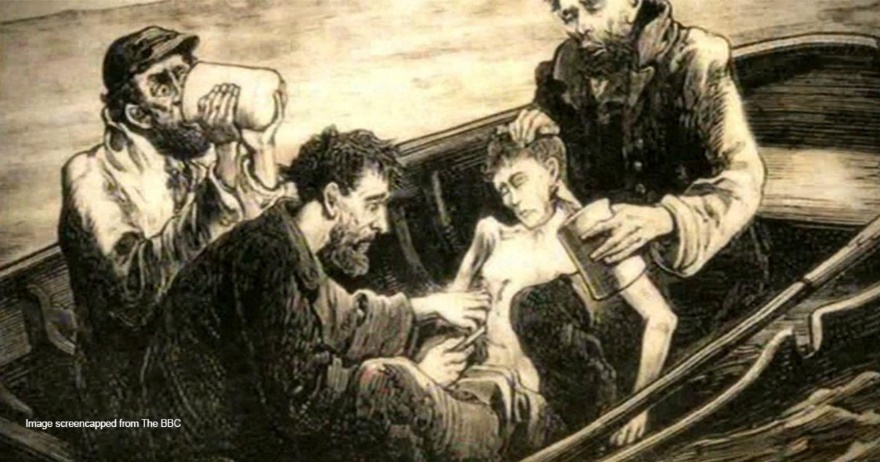 ЧТО ЕЩЁ МОЖЕТ ВЛИЯТЬ НА ОЦЕНКУ?
ЭКСПЕРИМЕНТ:
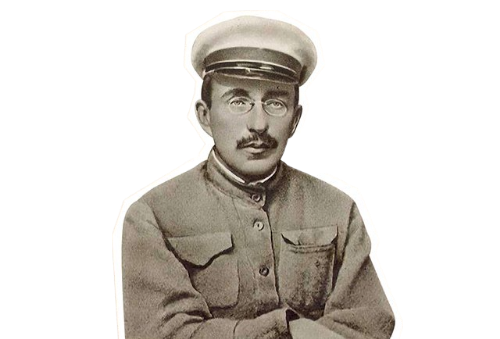 МОЛОДОЙ
МАКАРЕНКО
10 претензий ученика учителю…
10 претензий учителя ученику…
ЗОНА ОТВЕТСТВЕННОСТИ
С КАКИМИ НЕСПРАВЕДЛИВОСТЯМИ СО СТОРОНЫ ДЕТЕЙ СТАЛКИВАЮТСЯ УЧИТЕЛЯ?
С КАКИМИ НЕСПРАВЕДЛИВОСТЯМИ СО СТОРОНЫ УЧИТЕЛЕЙ ВЫ СТАЛКИВАЛИСЬ?
ОПОЗДАНИЯ
ЗА НАРУШЕНИЕ ПРАВИЛ ШКАЛА КРИТЕРИАЛЬНЫХ РАБОТ РАСТЁТ ИЛИ ПАДАЕТ
СПИСЫВАНИЕ
ХАМСТВО
НАРУШЕНИЕ ДИСЦИПЛИНЫ
ОПРЕДЕЛИТЕ КРИТЕРИИ ОЦЕНКИ ЗАРАНЕЕ
КОЛИЧЕСТВЕННЫЕ ПОКАЗАТЕЛИ
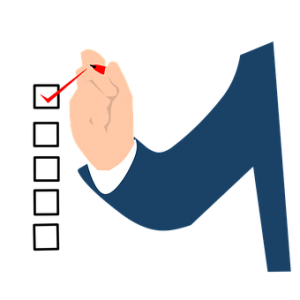 ОФОРМЛЕНИЕ РАБОТЫ
ВРЕМЕННЫЕ РАМКИ
ПОЛНОТА РАБОТЫ
ПАРАМЕТРЫ КАЧЕСТВА
ОФОРМИТЕ ДОКУМЕНТОМ С ПОДПИСЬЮ!
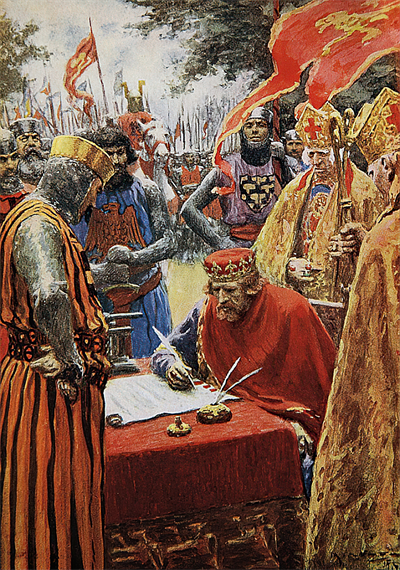 Установите договор и у вас появится инструмент управления классом
«ВЕЛИКАЯ ХАРТИЯ ОЦЕНИВАНИЯ»
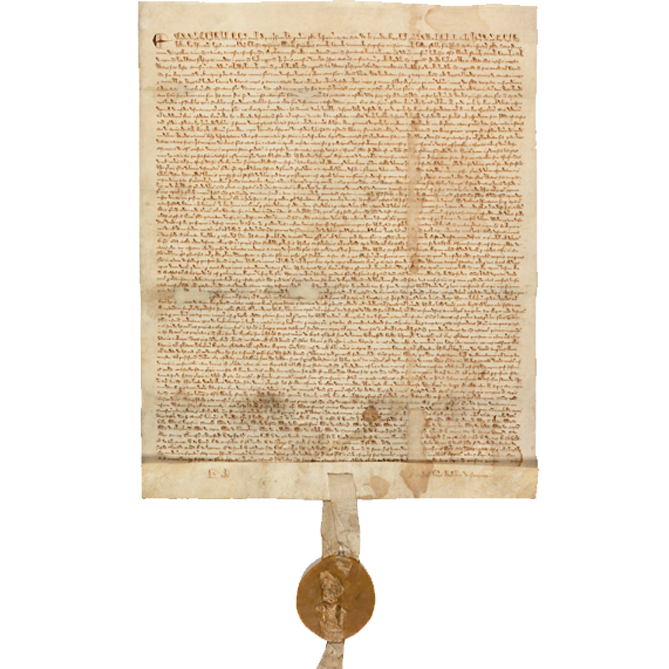 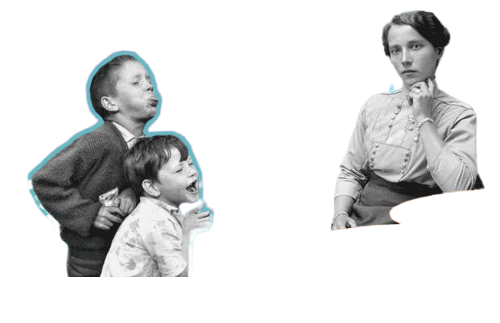 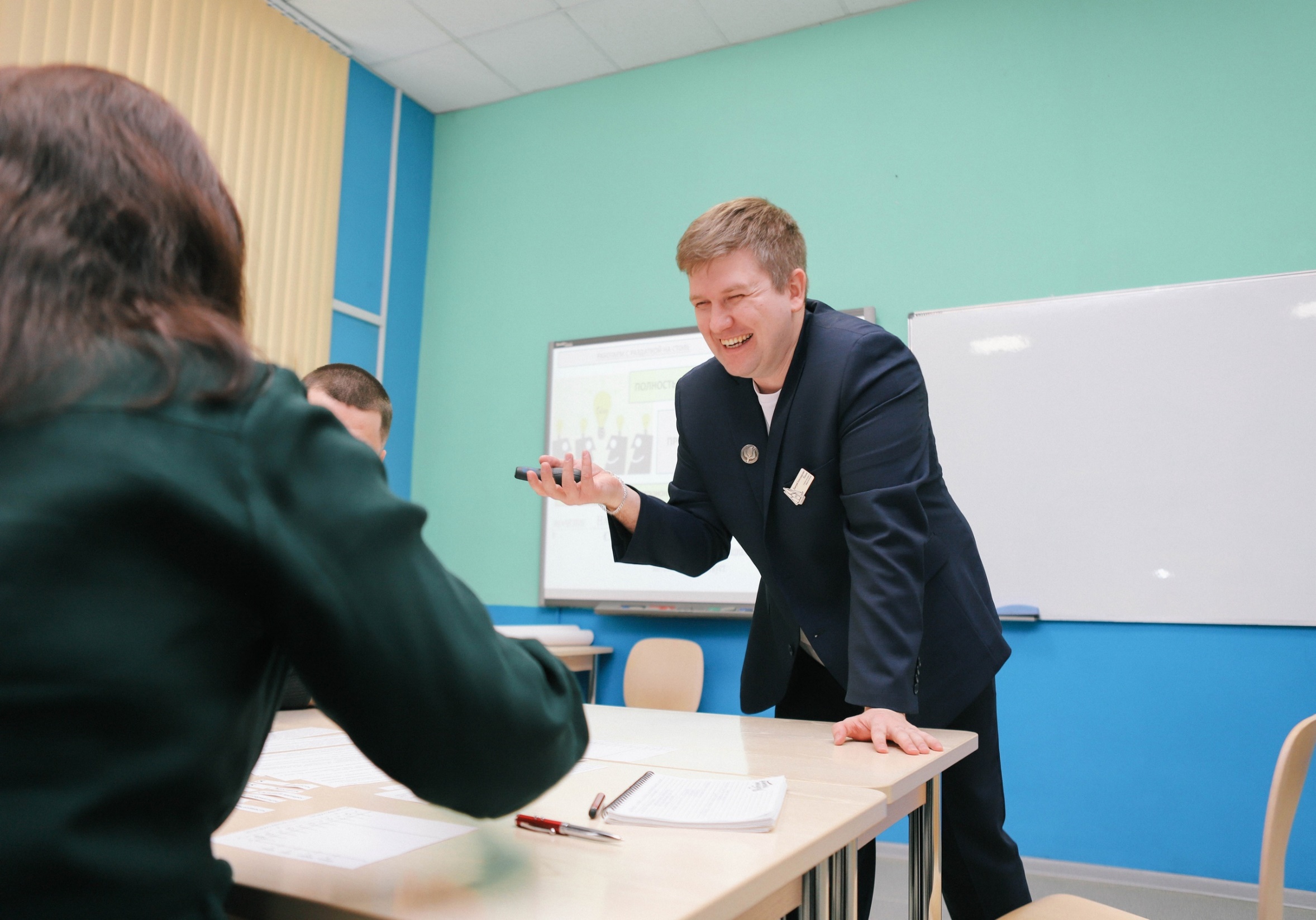 Рад сотрудничеству!
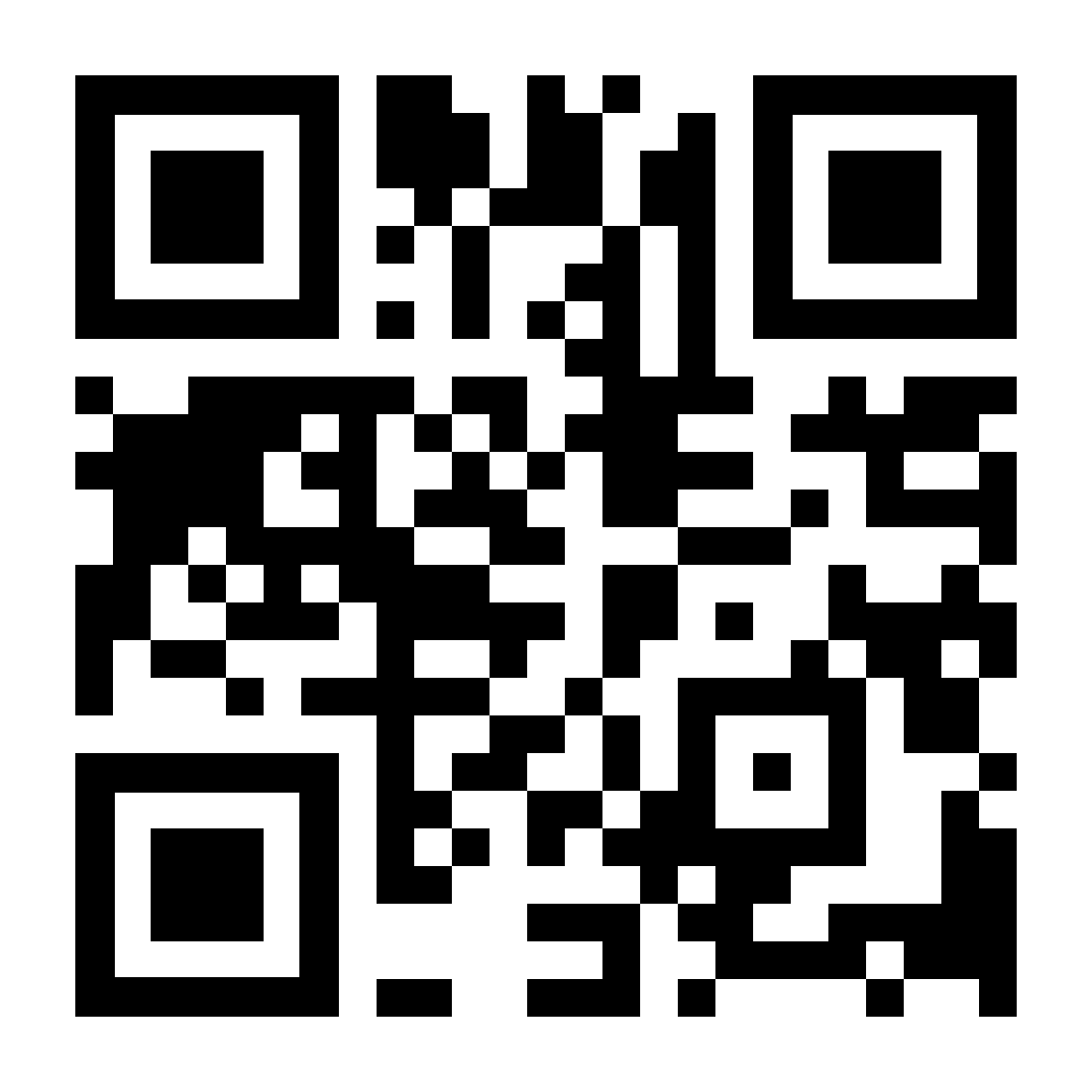 Email: dilfinss@mail.ru
Тел: 89833496790
Соц. сети: vk.com/dilfinss